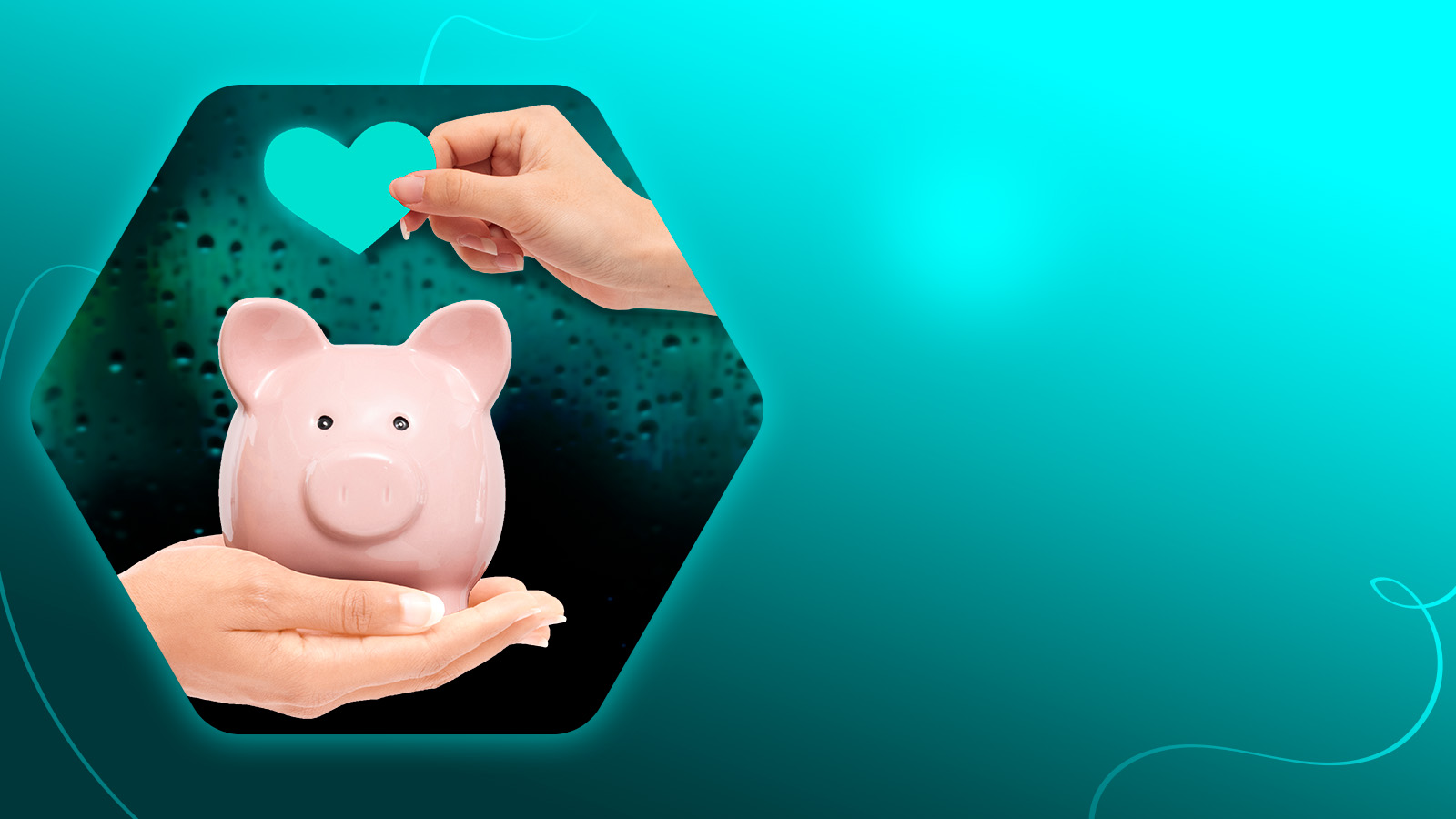 Финансовый отчет 
декабрь 2024
на 01.12.2024: 5 238 069,49 рублей

Поступило за декабрь 2024: 4 558 946,63 рублей, из них:
	- физические лица: 4 474 437,34 рублей
	- юридические лица: 0 рублей
	- предпринимательская деятельность: 84 509,29 рублей

Израсходовано за декабрь 2024: 2 960 194,86 рубля, из них:
- уставная деятельность: 2 626 050,92 рублей
- административная деятельность: 334 143,94 рубля
Остаток на 31.12.2024: 6 836 821,26 рубль